Keithley 6482
EPICS module prototype
Carolina Bianchini, Leonid Sapozhnikov
10/07/2017
PicoAmmeter
Bunch Charge Monitor for LCLS-II:
- Faraday Cup:
	Off-the-shelf picoAmmeter with  Signal Conditioning for measurements.
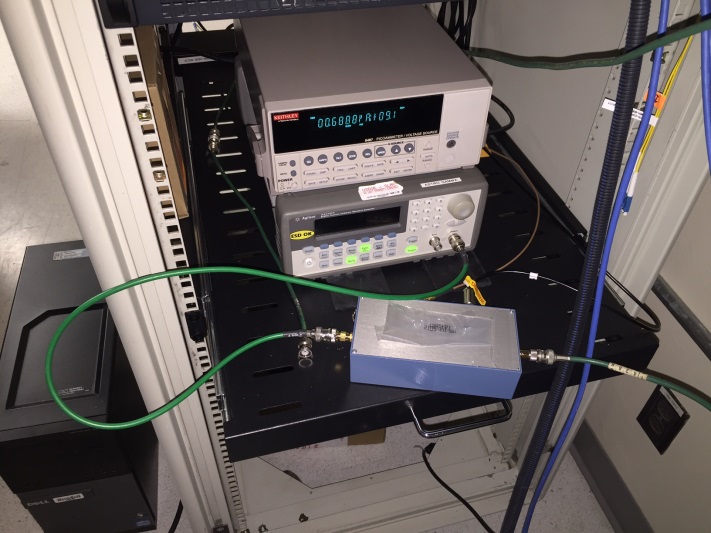 picoAmmeter
Pulse generator (test only)
Conditioning Box
2
Meeting Name, Date
Keithley 6487 vs 6482
3
Meeting Name, Date
SCPI Commands
4
Meeting Name, Date
Summary
Epics module “Keithley6482” tested and will be use for Early Injection Commissioning of LCLS-II.
Other features available:
Example: Ground connect mode
2 Channels
5
Meeting Name, Date
End
Thank you